Город на Неве
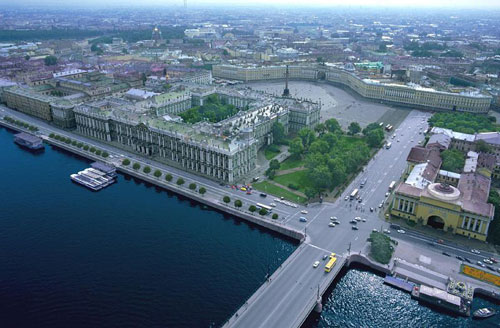 Урок окружающего мира во 2 классе
           учитель Седченко Т.В.
Девиз  урока
Вместе не трудно,
Вместе не тесно,
Вместе легко
И всегда интересно!
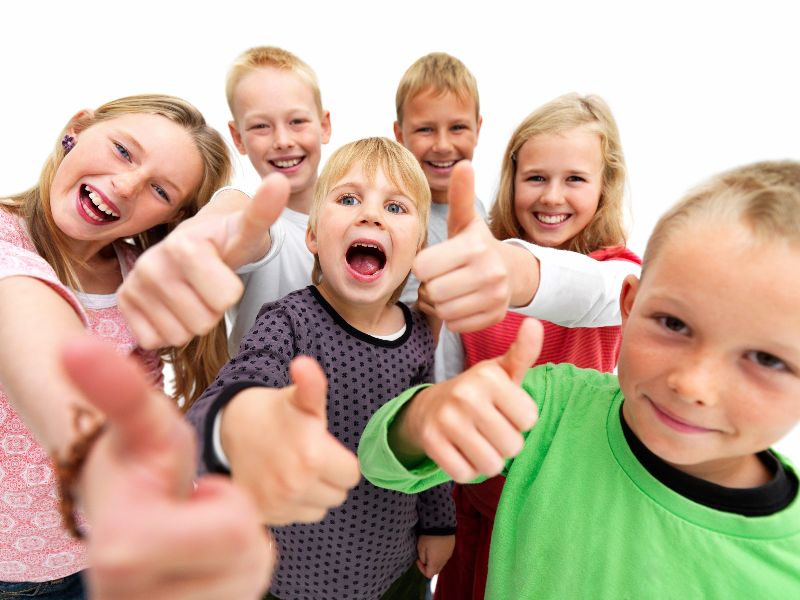 Тема урока:
«Город на Неве»
Цель урока:
познакомиться  с     отдельными  
    достопримечательностями  
    нашего  города
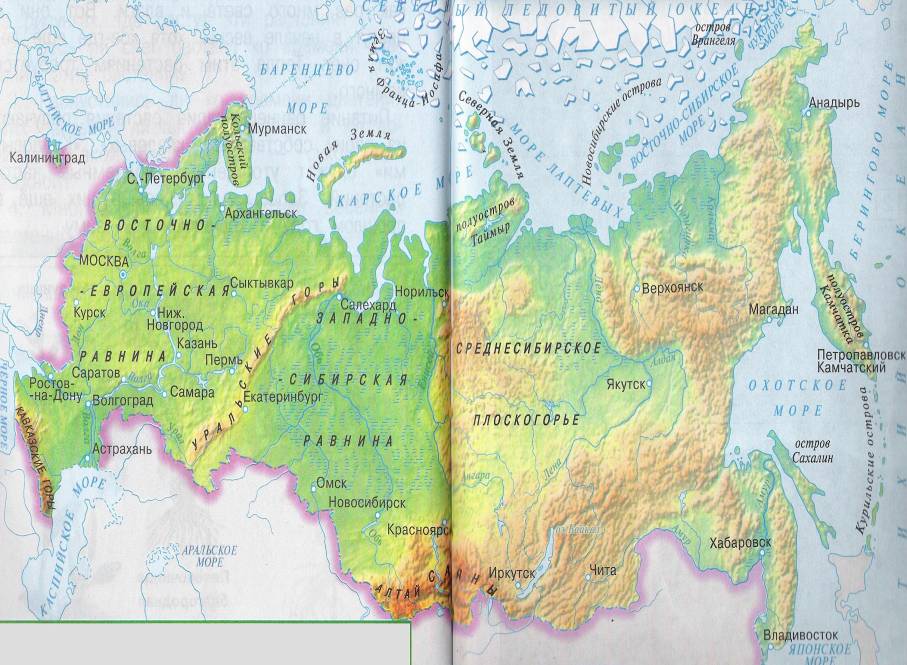 Медный  всадник
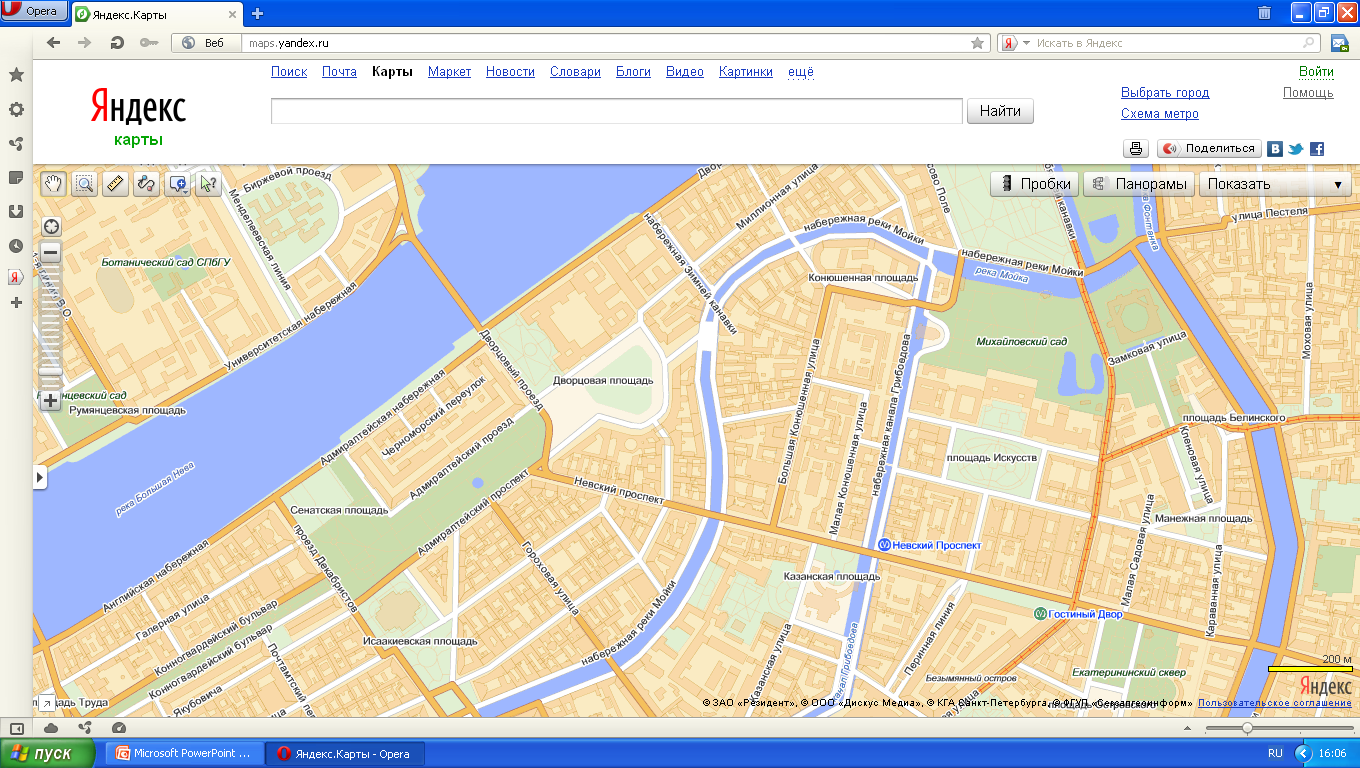 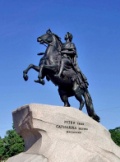 Станция метро Адмиралтейская
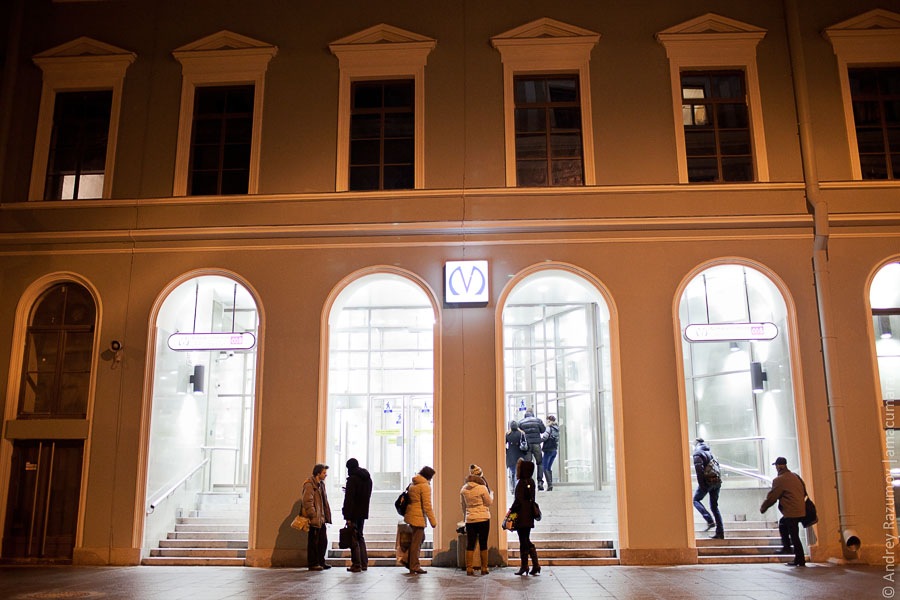 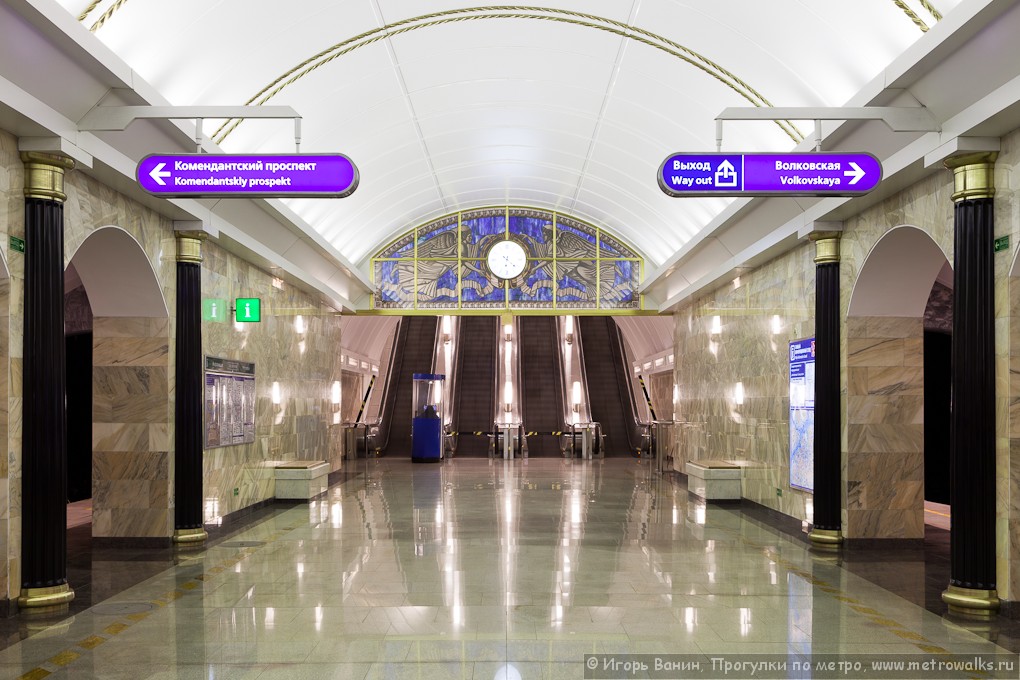 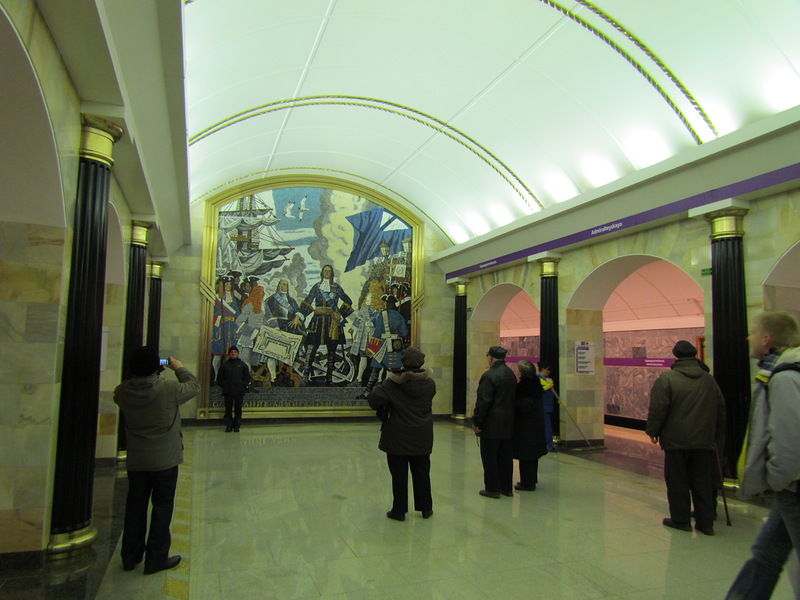 Петропавловская  крепость
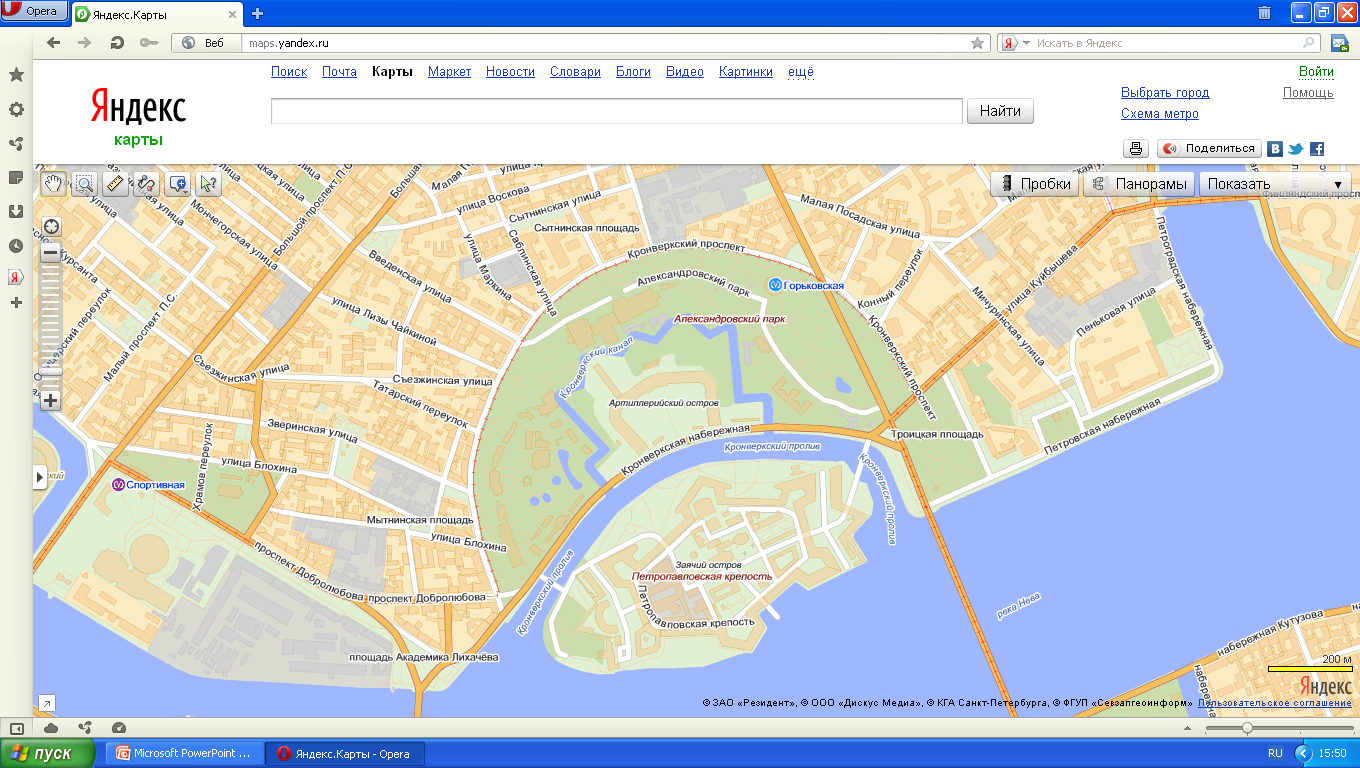 Сегодня на уроке :
Мне было интересно…
Я могу себя похвалить за…
Мне было трудно…
Я хочу сказать спасибо…
Оцени свою работу на уроке
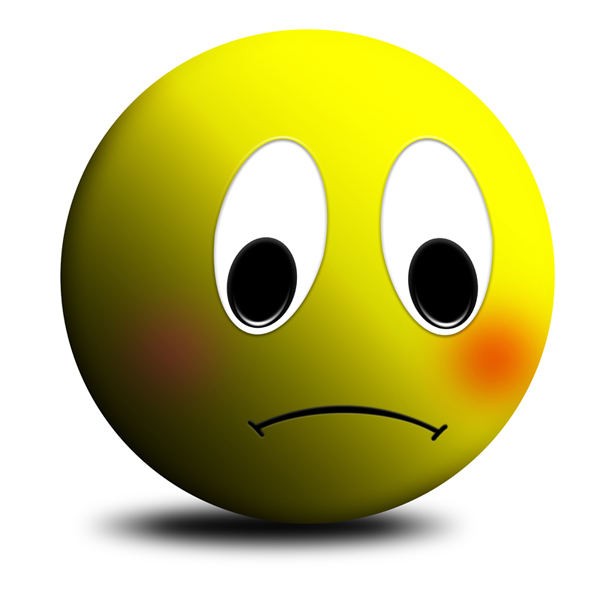 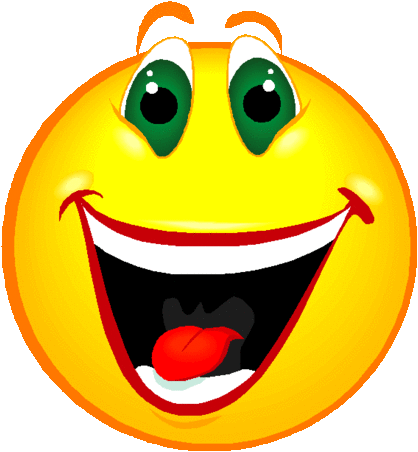 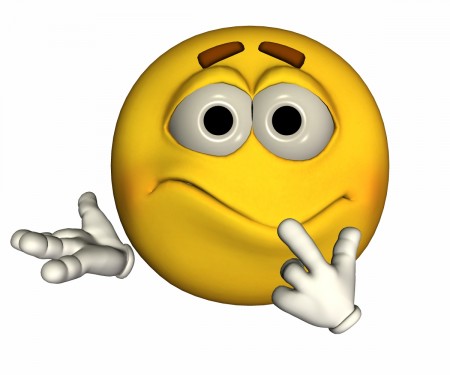